Global Positioning System
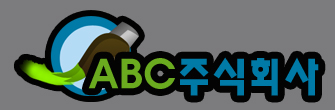 목차
GPS
1
GPS의 역할과 운용
2
접근관제소 관제량
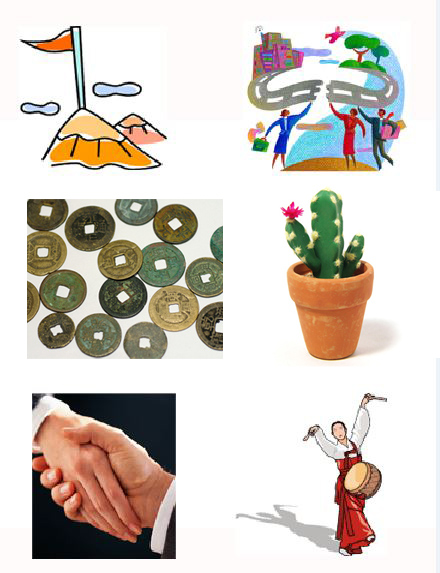 3
국내 GPS 기준국과 감시국
4
2
GPS
Global Positioning System
A system by which signals are sent from satellites to a special device, used to show the position of a person or thing on the surface of the earth very accurately
GPS란?
비행기, 선박, 자동차뿐만 아니라 세계 어느 곳에서든지 인공위성을 이용하여 자신의 위치를 정확히 알 수 있는 시스템
개인 휴대용부터 위성 탑재용까지 다양하게 개발
3
GPS의 역할과 운용
구분
내용
우주부분
관제부분
4
접근관제소 관제량
증가 추세
5
국내 GPS 기준국과 감시국
기준국
감시국
말
도
홍도
대전(위성항법중앙사무소)
서이말
거문도
마라도
가사도
소리도
소흑산도
6